KENTUCKY COALProduction, Policy & The Future of Coal
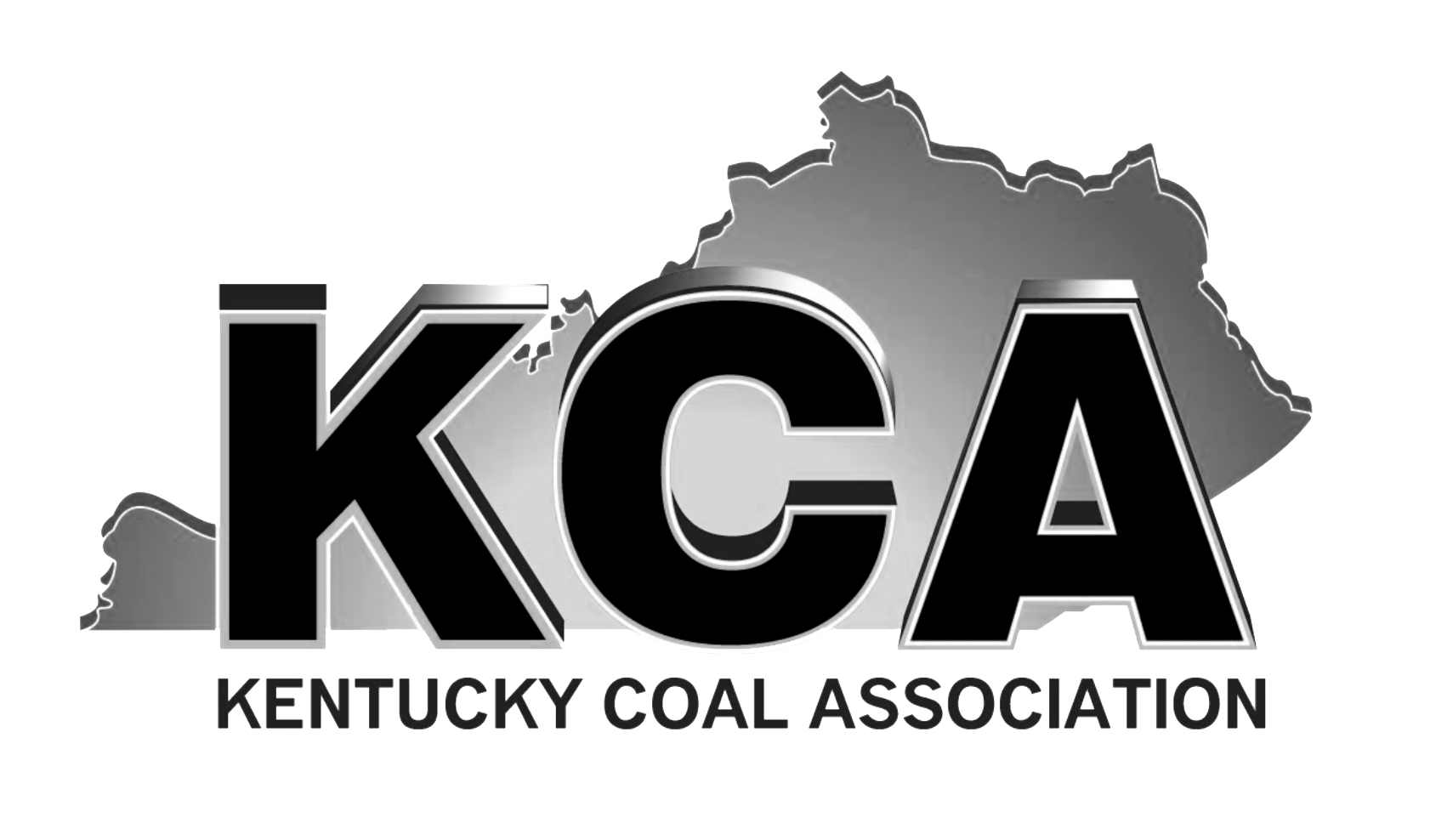 Tyler White, President
Kentucky Coal Association
880 Corporate Drive, Suite 101
Lexington, KY 40503
859/233-4743
twhitekentuckycoal.com
www.KentuckyCoal.com
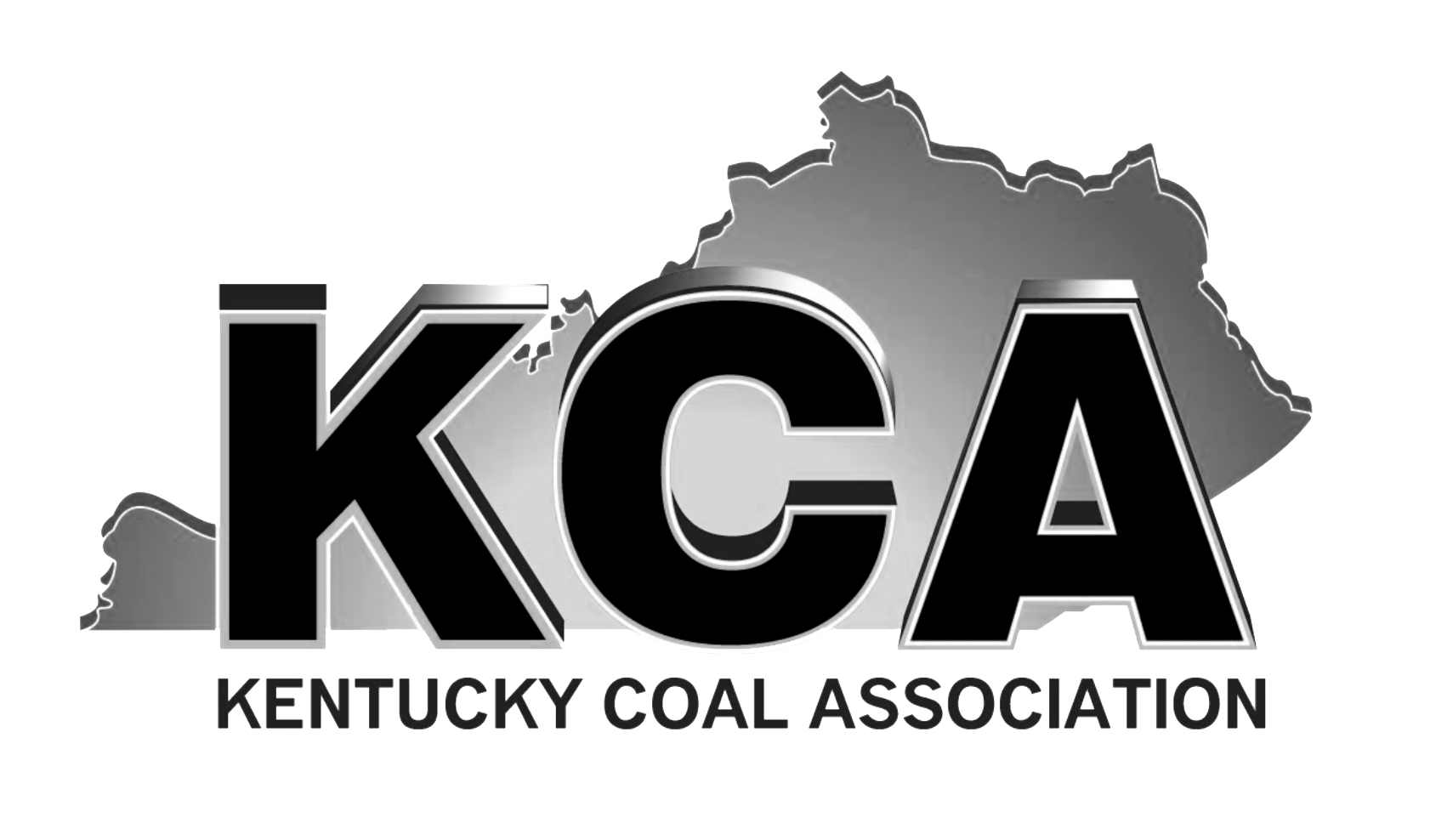 About Kentucky Coal Association
Represents Kentucky’s Coal Production
Member Companies & Associate Member Companies
Provides a “Voice” for Kentucky Coal
Coordinates the Friends of Coal-Kentucky and the Friends of Coal License Plate Program
2
About Kentucky Coal - 2018
Two Coalfields – Appalachian Coal Basin and Illinois Coal Basin
Used Domestically in SE United States
Primarily Steam Coal
39 million tons of coal production 2018
Compared to -28% reduction in 2016
3
US Energy Information Administration www.EIA.gov
Production
PRODUCTION			E KY		W KY
2010	105 MM		68 MM		37 MM
2012    	91 MM			49 MM		42 MM
2013	80 MM			39 MM		41 MM
2014	77 MM			37 MM		40 MM
2015	61 MM			28 MM		33 MM
2016	43MM			17MM		26MM
2017	42MM			18MM		23MM
2018 Coal Production
Employment
EMPLOYMENT	E KY		W KY		
2010	17K	13K		4K
2012	16K	11K		5K
2013	13K	8K		4K
2014	12K	7K		4K
2015	9K	6K		4K
2016	6K	3.8K		2.6K
2017	6K	4.1K		2.5K
2018 Employment
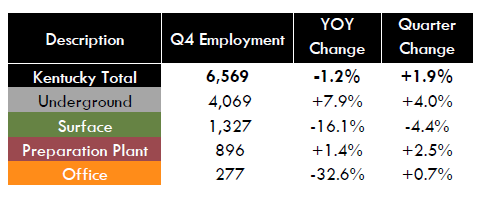 KY Coal Consumption
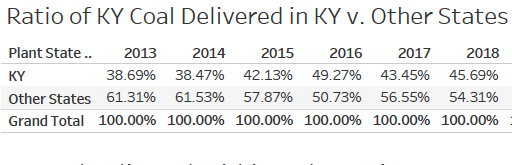 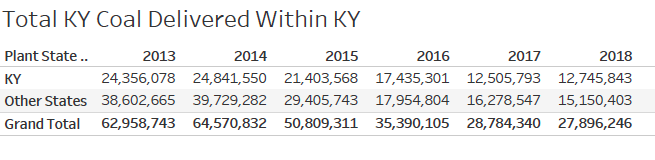 Thank You!
House Resolution 144:

A resolution urging the PSC to consider all costs related to the importation of coal for electricity generation.
PSC proposed amendment to 807 KAR 5:056
*Requires the PSC, when evaluating the reasonableness of a utility’s fuel purchase decision, to deduct from the purchase price of the coal the amount of Kentucky severance tax assessed on the coal to be purchased.

Illinois No Severance Tax
Indiana No Severance Tax
West Virginia Reduced Severance Tax in 2019
Kentucky Coal Severance is 4.5%
Next steps?
How can we make KY Coal more competitive?

Cycle of life = more coal = increase demand for load =
lower cost electricity = more jobs =more payroll taxes

Building a New Coal Plant next to the coal source?
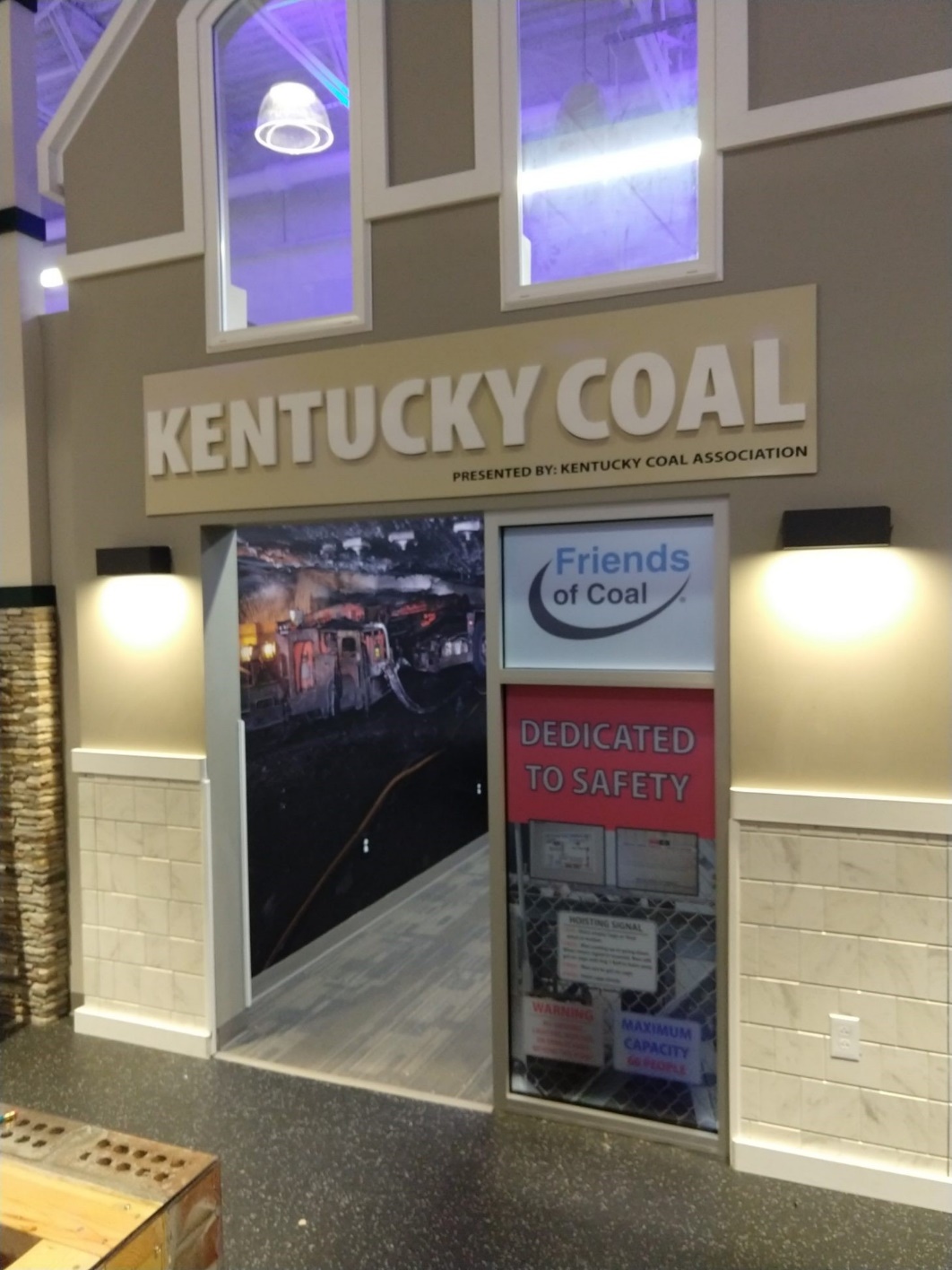 JA Biztown
Update on HB 384 Mine Safety Modernization
Signed into law 2017
Safety
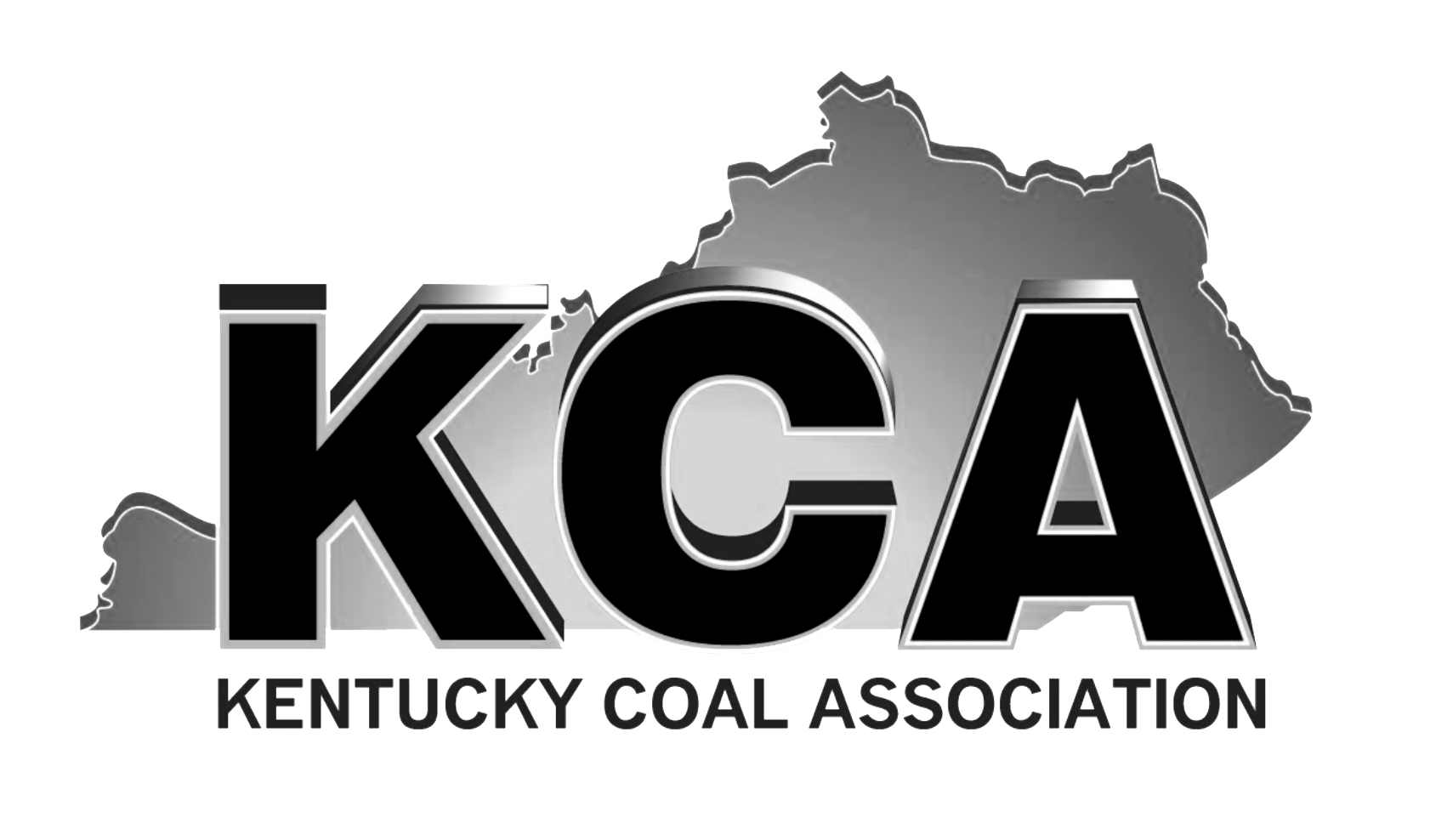